RODZICE I DZIECI
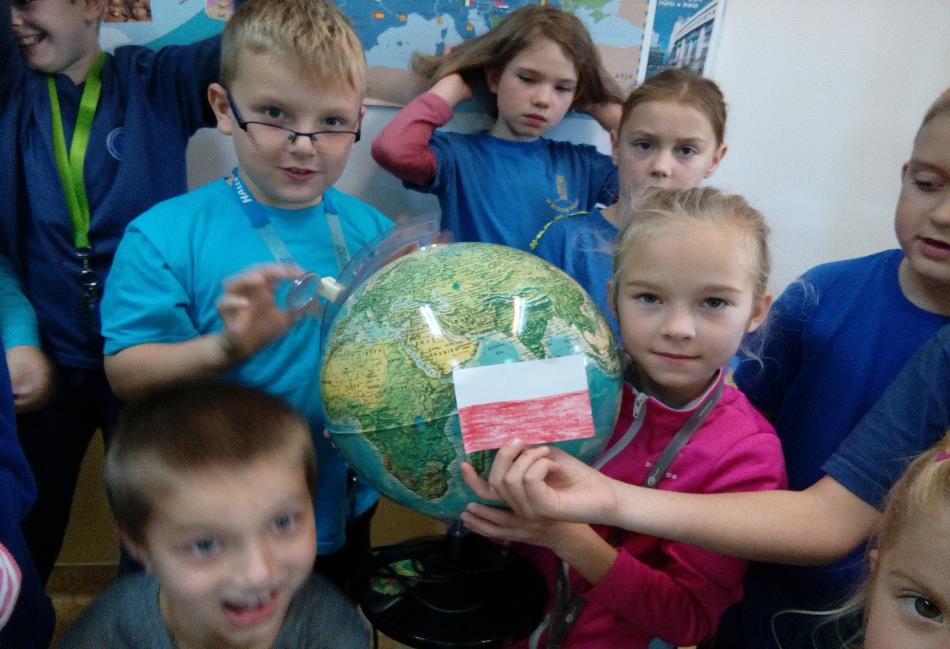 POWIETRZE BEZ ŚMIECI
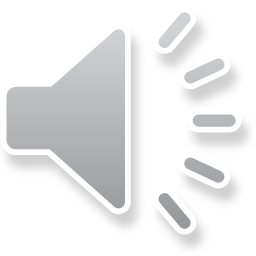 Klasa 3c
Witoszów Dolny
LEKCJA 4
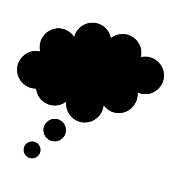 Czy wiesz jak smog szkodzi zdrowiu?
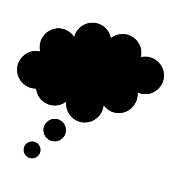 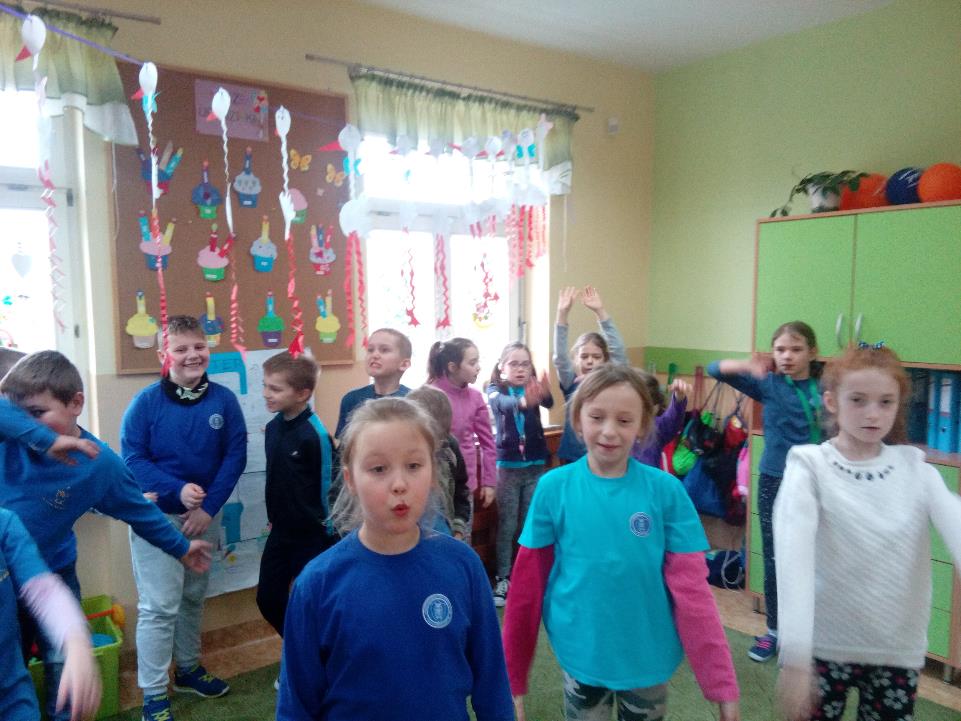 WDYCHAMY POWIETRZE NOSEM I WYDYCHAMY USTAMI
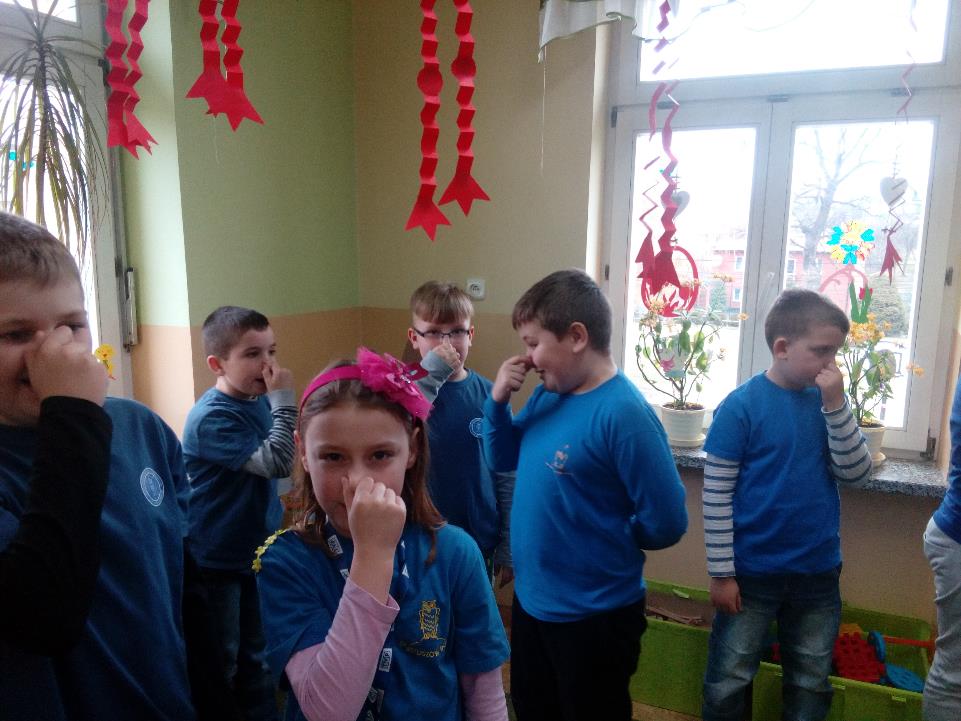 ODDYCHAMY USTAMI
ZATYKAMY USTA I NOS – BRAK POWIETRZA
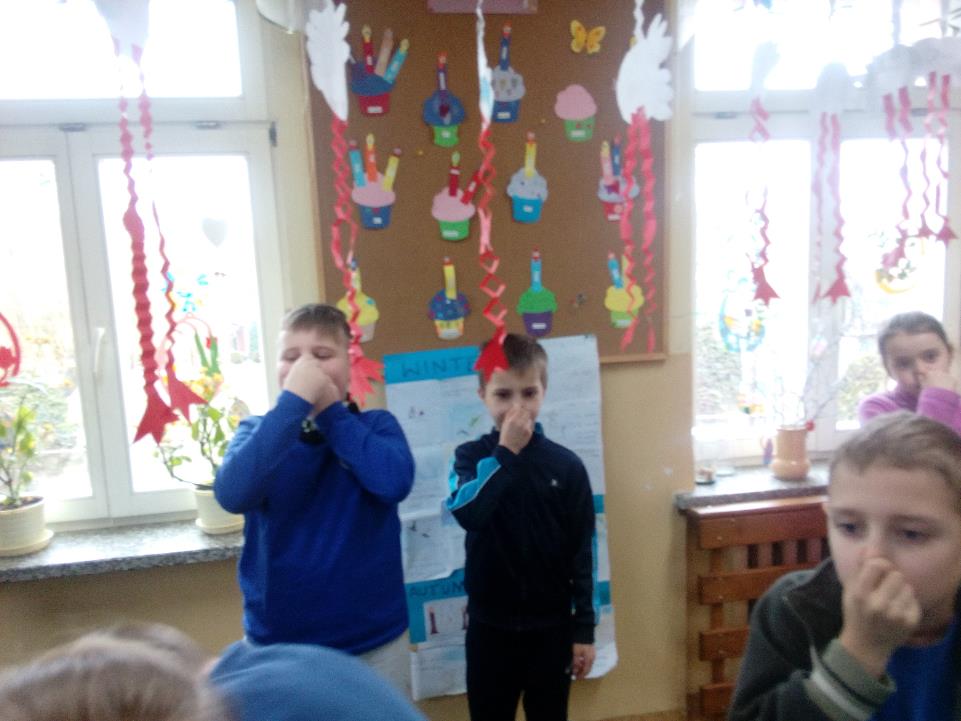 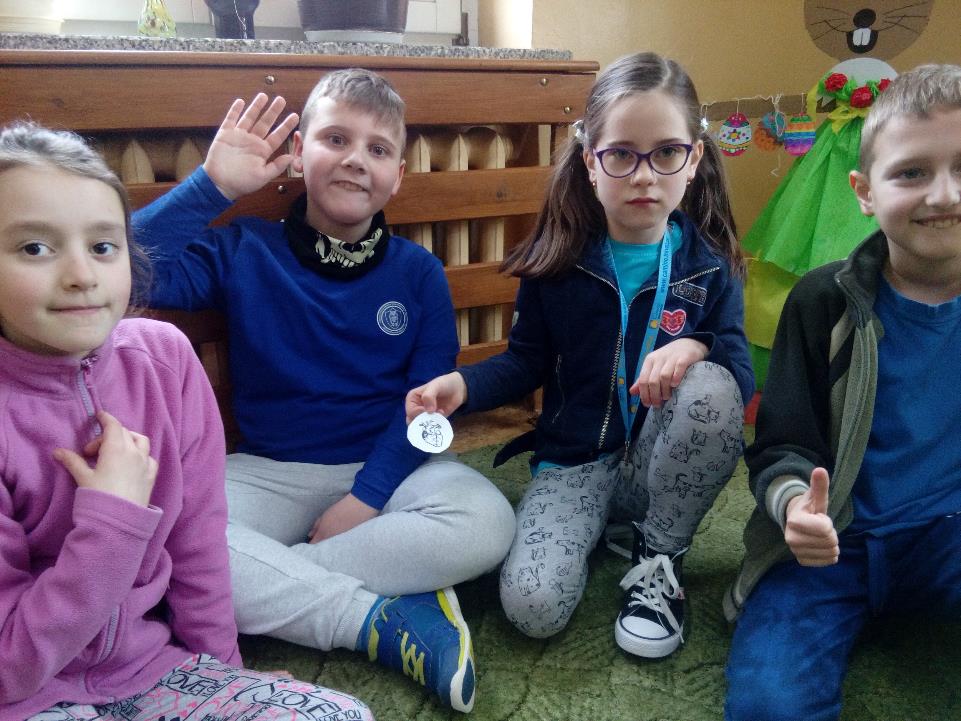 CZY WIESZ JAKI WPŁYW MOŻE MIEĆ SMOG NA TWOJE SERCE?
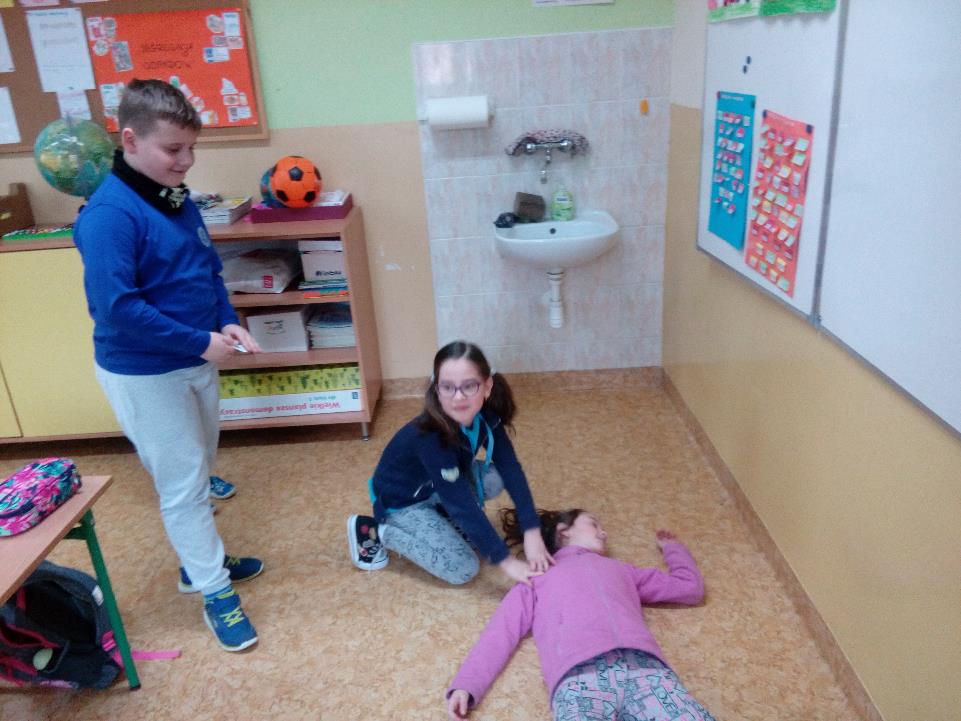 SMOG MOŻE POWODOWAĆ ZABURZENIA RYTMU A NAWET DOPROWADZIĆ DO ZAWAŁU SERCA
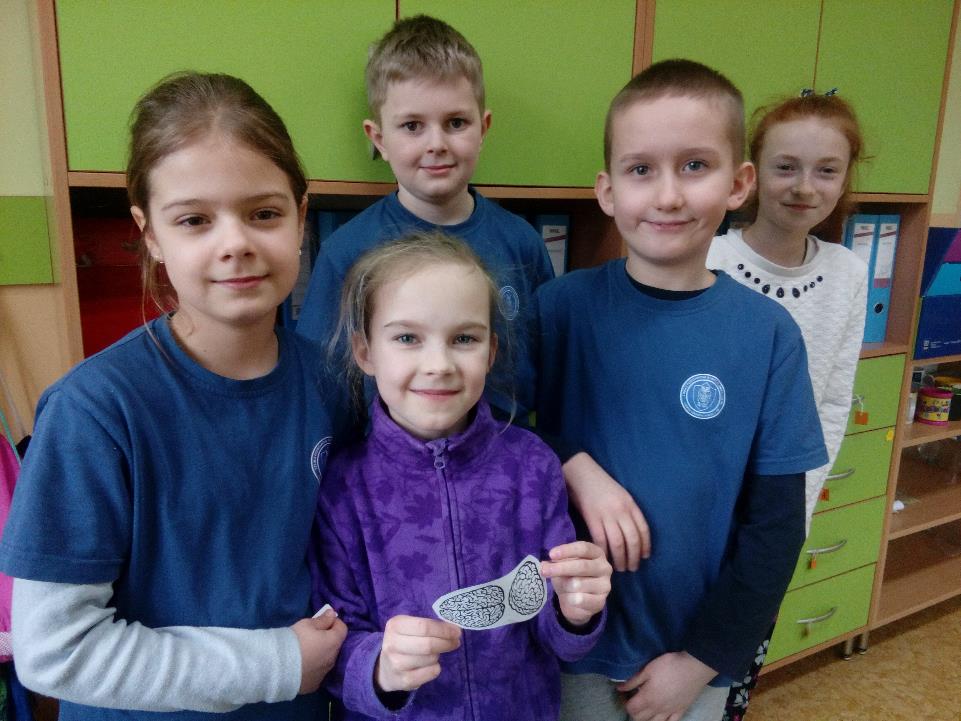 CZY WIESZ JAKI WPŁYW MOŻE MIEĆ SMOG NA TWÓJ MÓZG?
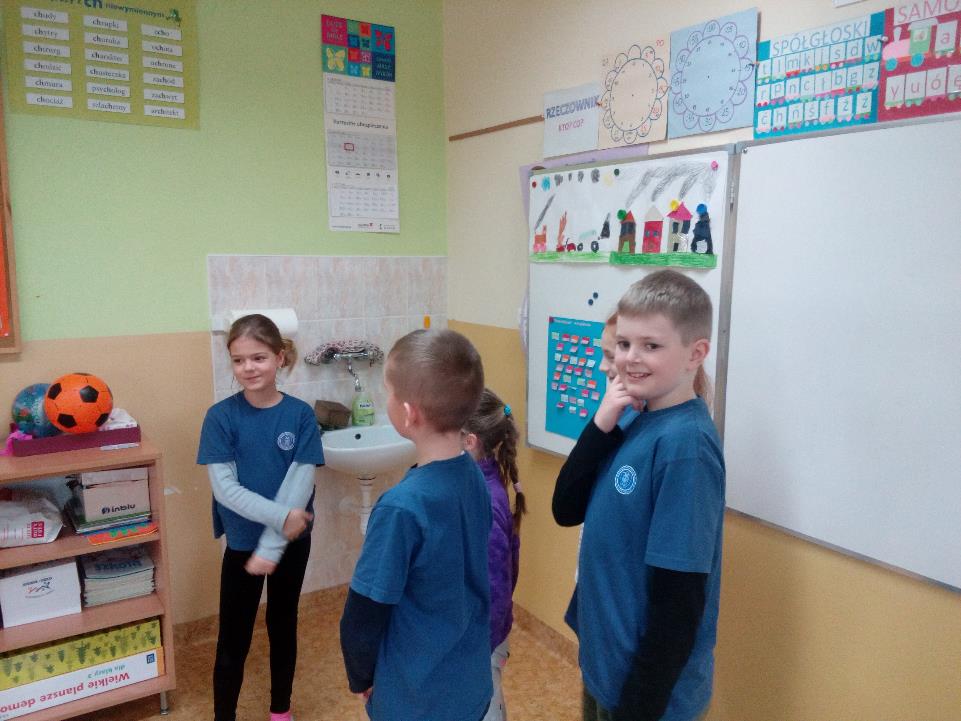 MOŻE POWODOWAĆ NIEPOKÓJ PROBLEMY Z PAMIĘCIĄ DEPRESJĘ
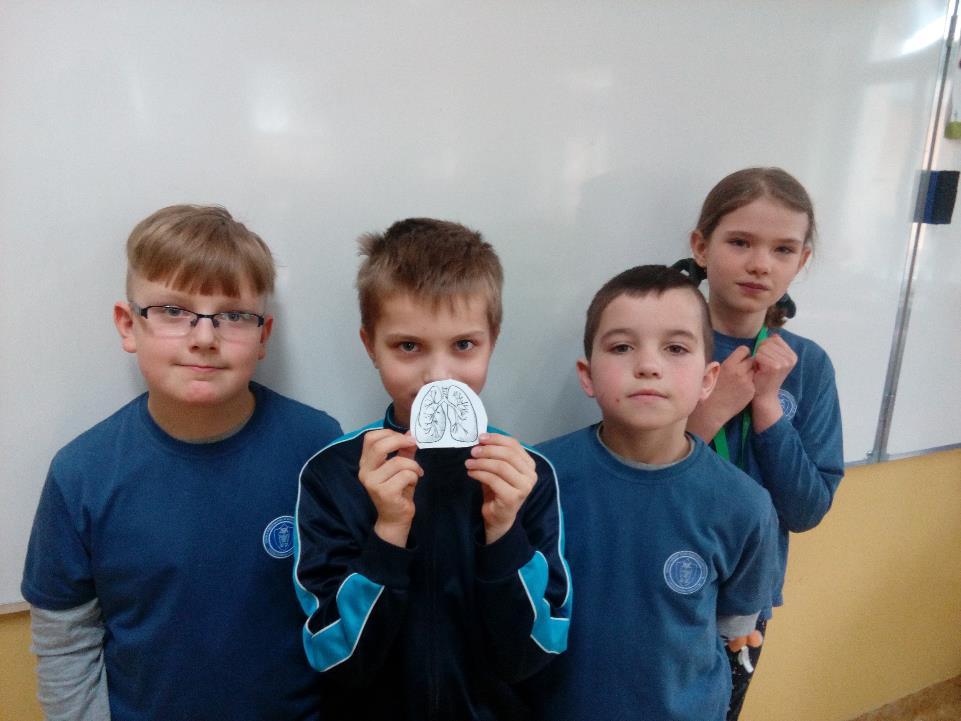 CZY WIESZ JAKI WPŁYW MOŻE MIEĆ SMOG NA TWOJE PŁUCA?
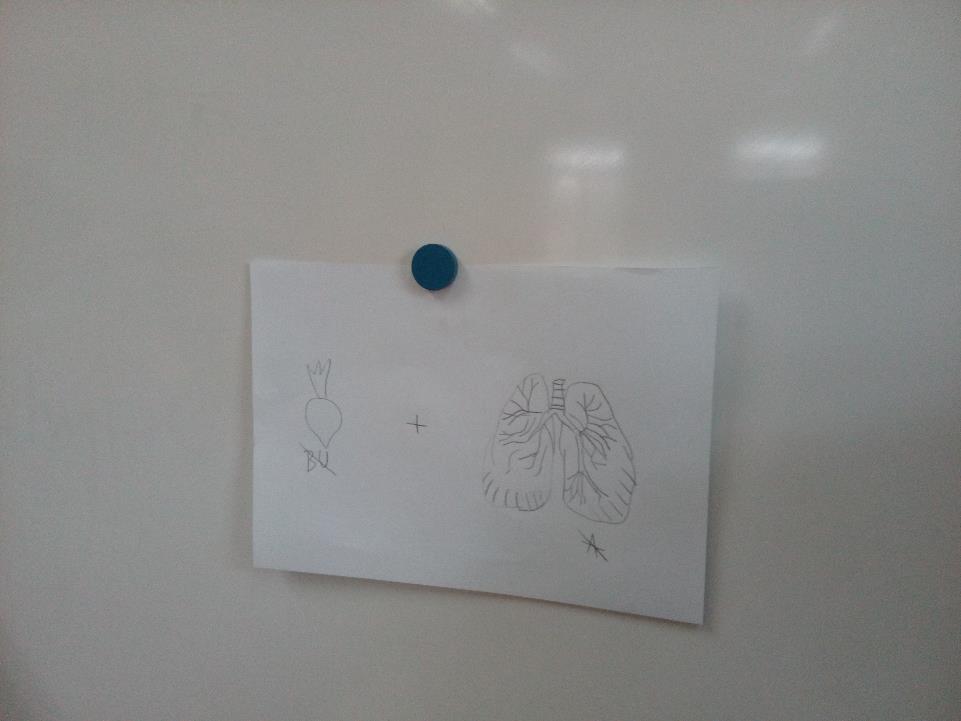 MOŻE POWODOWAĆ CZĘSTE INFEKCJE A NAWET RAKA PŁUC
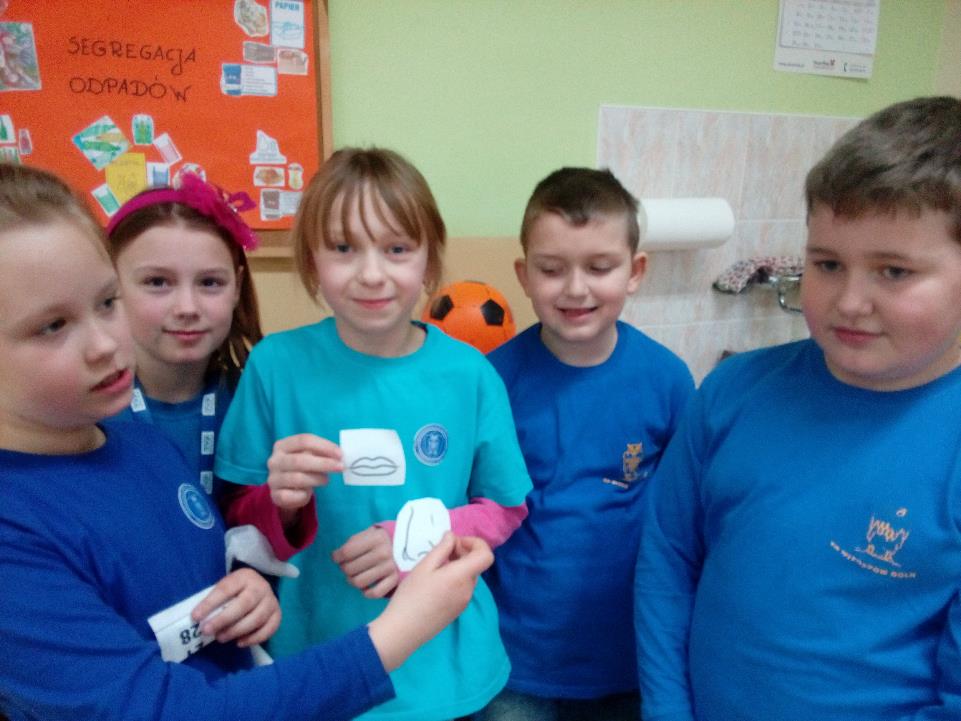 CZY WIESZ , ŻE SMOG MOŻE POWODOWAĆ KASZEL  KATAR ORAZ ZAPALENIE ZATOK
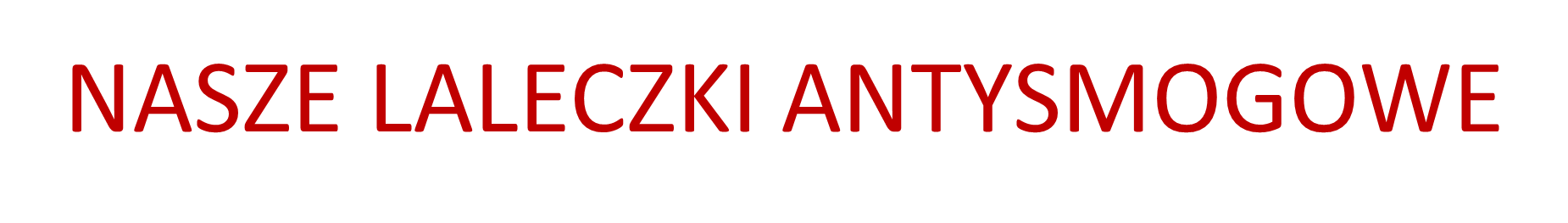 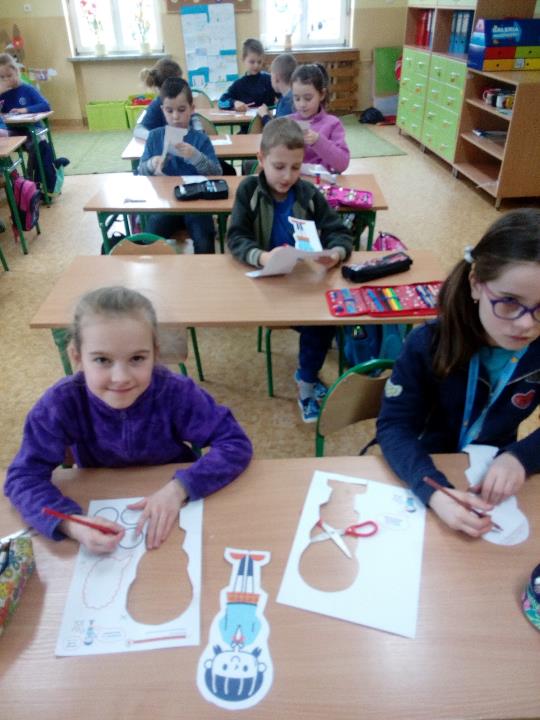 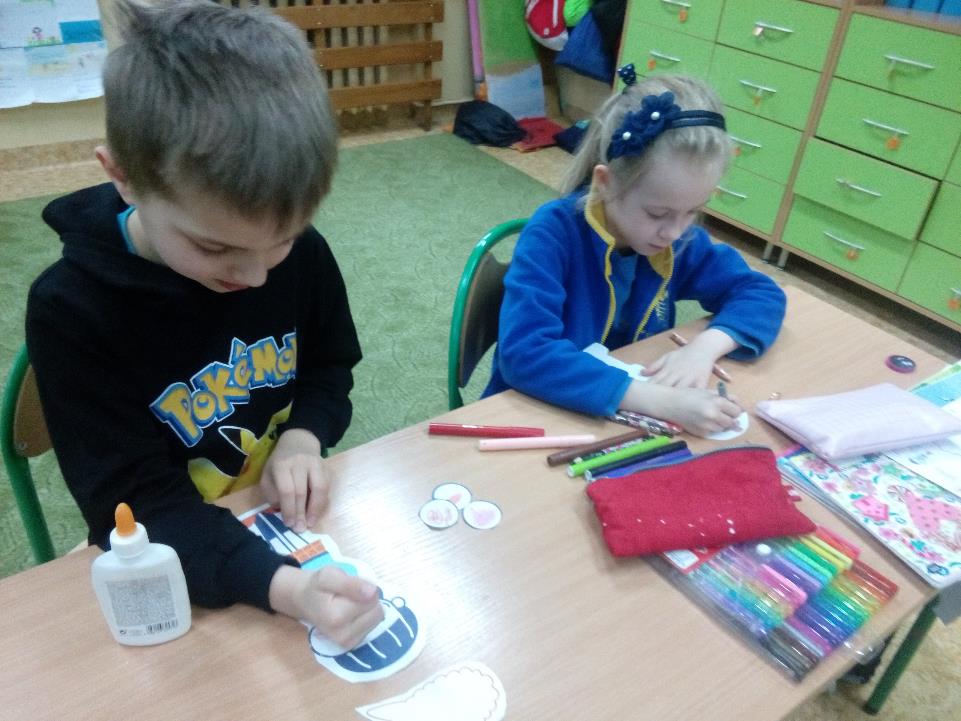 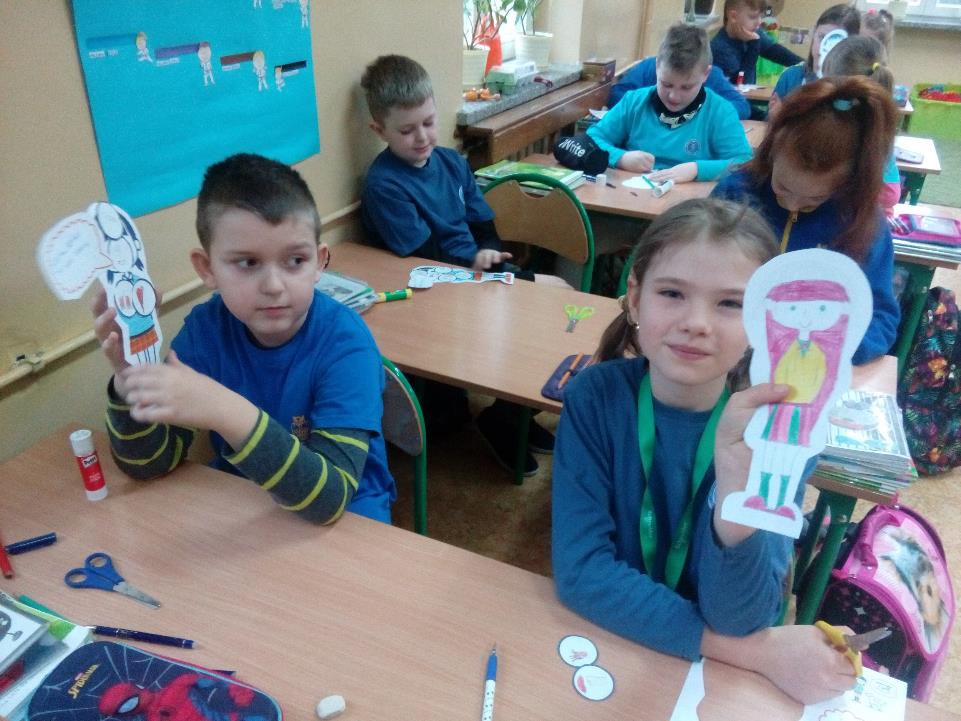 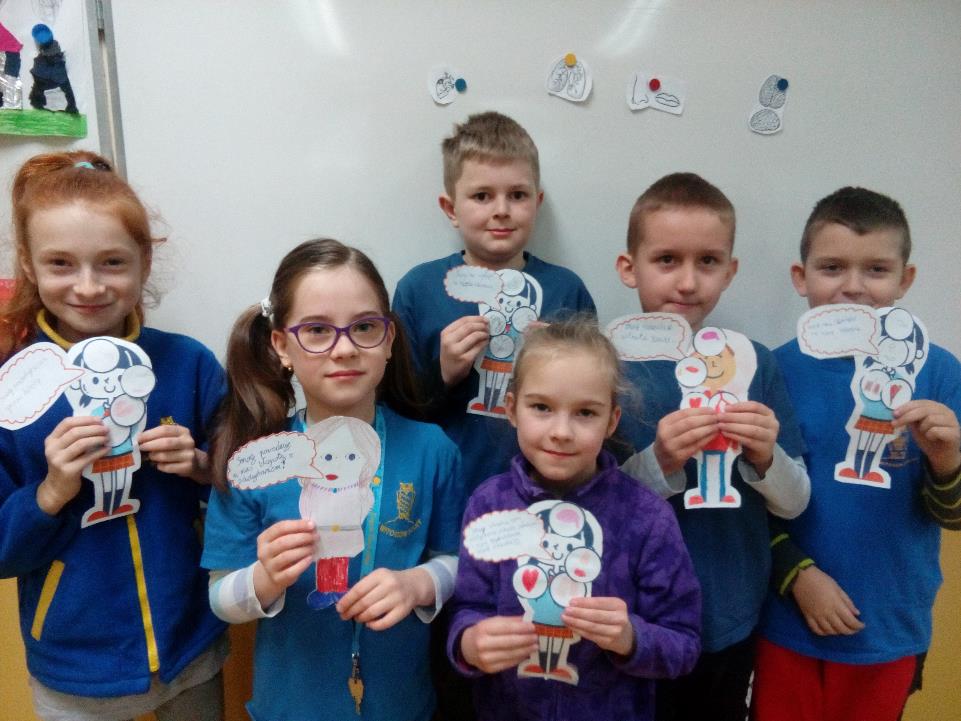 DBAJMY O NASZE POWIETRZE I NASZE ZDROWIE
Dziękujemy za uwagę.
Zapraszamy na lekcję 5.
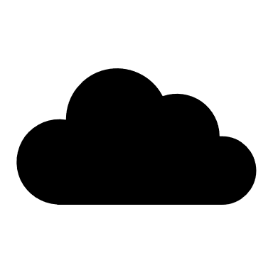 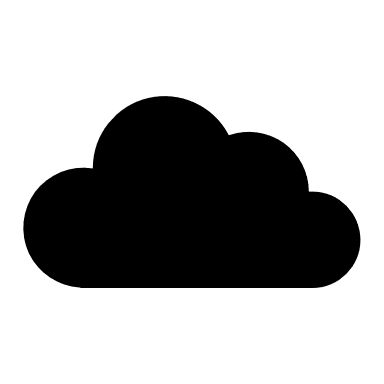 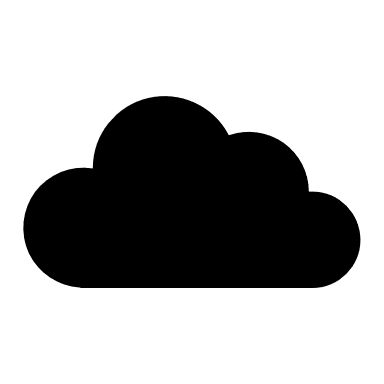 "Muzyka: bank muzyki Front Music"